Teachings for 
Exercise 14H
Exponentials and Logarithms
Logarithms can be used to manage and explore non-linear trends in data

You are familiar with problems involving straight-line graphs

You can use logarithms to turn an exponential relationship into a linear one

In short, using a logarithmic scale can turn a curved line into a straight line!
14H
Exponentials and Logarithms
These are the same equation, one with logs having been taken

 If it is plotted on logarithmic axes, it is a straight line
Logarithms can be used to manage and explore non-linear trends in data

In short, using a logarithmic scale can turn a curved line into a straight line!
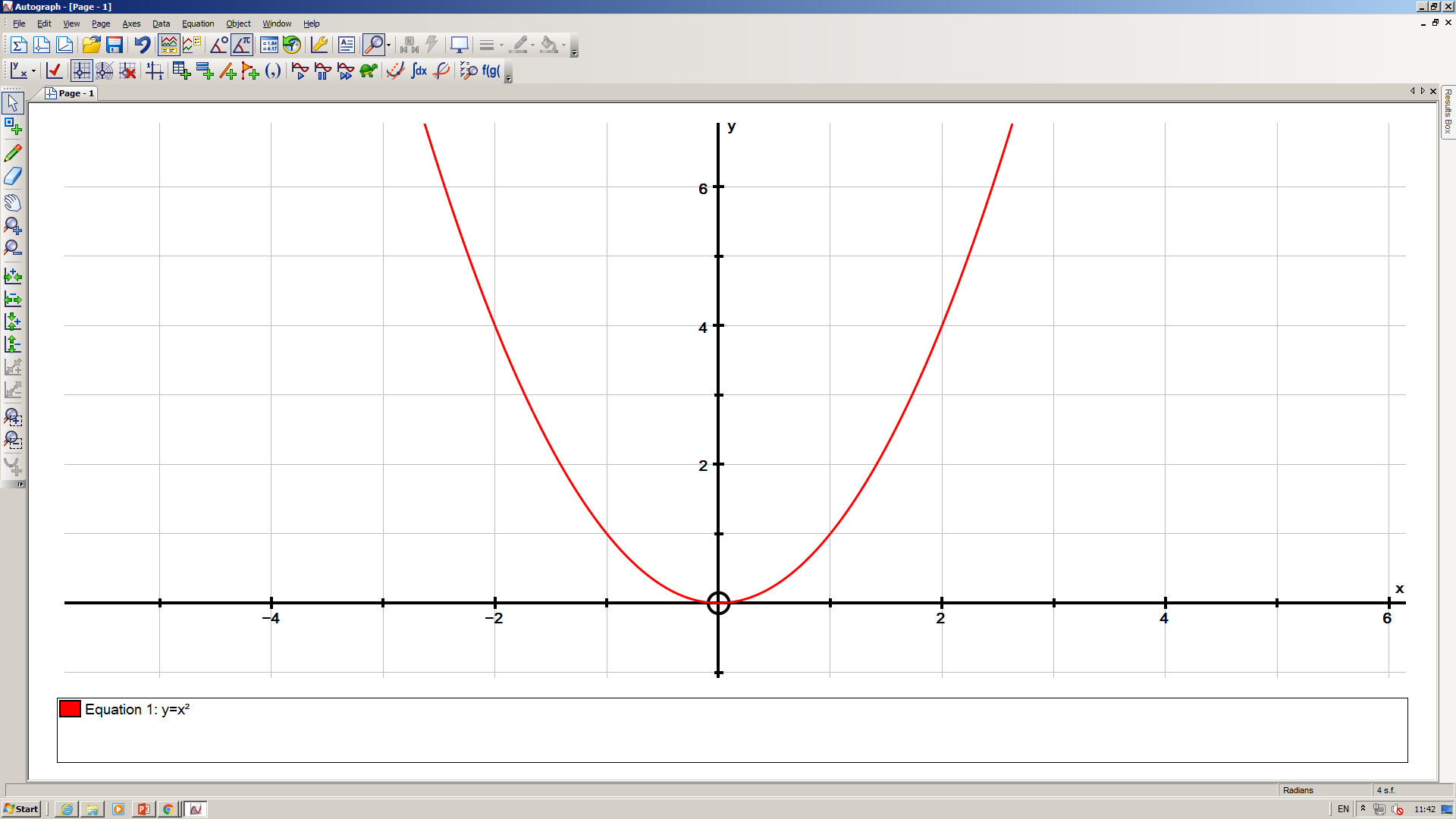 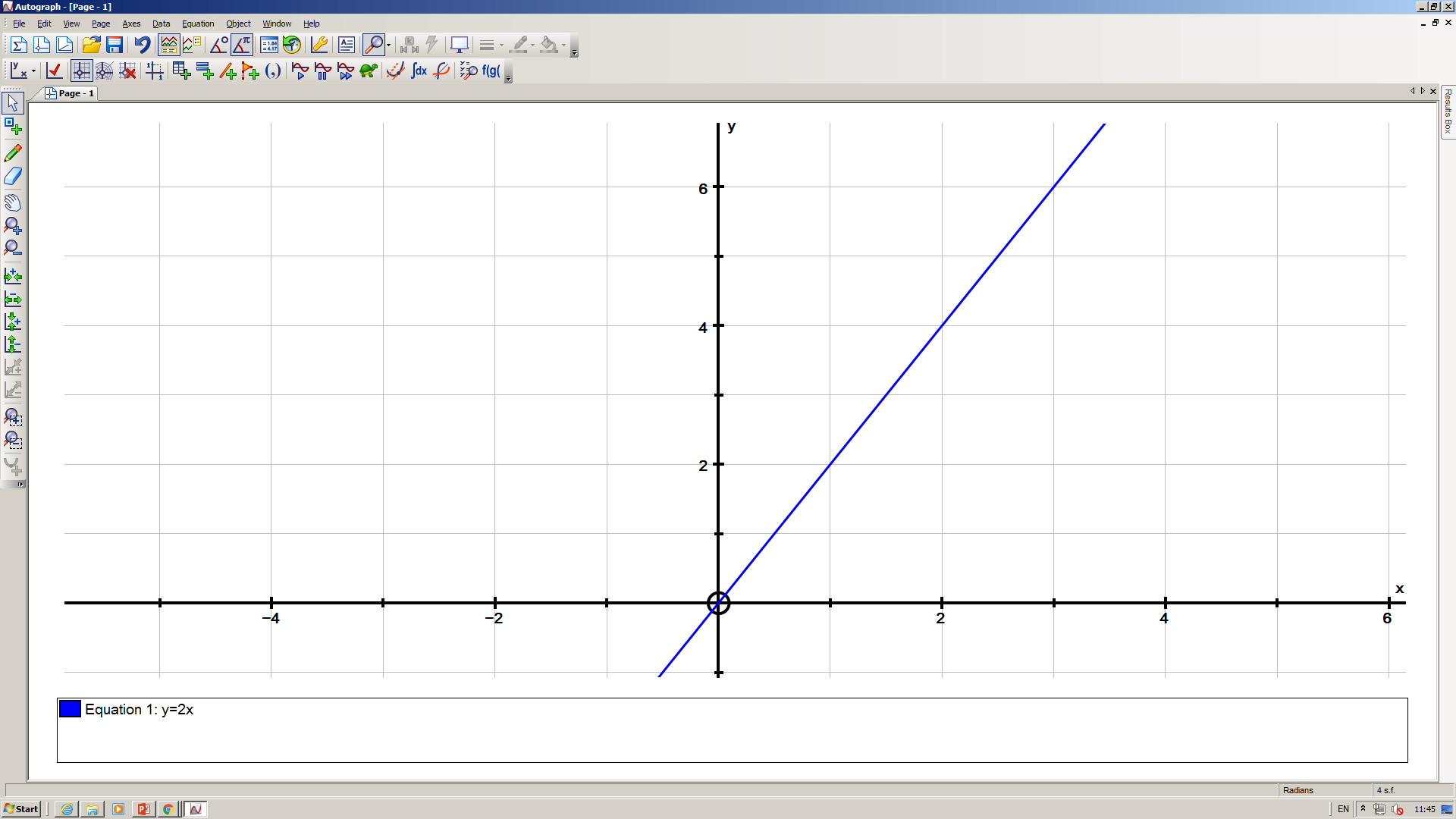 14H
Exponentials and Logarithms
Logarithms can be used to manage and explore non-linear trends in data

This can be shown by starting with an exponential relationship…
Take logs of both sides
Separate using the addition law
Use the power law
We can compare this with the straight line form…
We then have a constant
14H
Exponentials and Logarithms
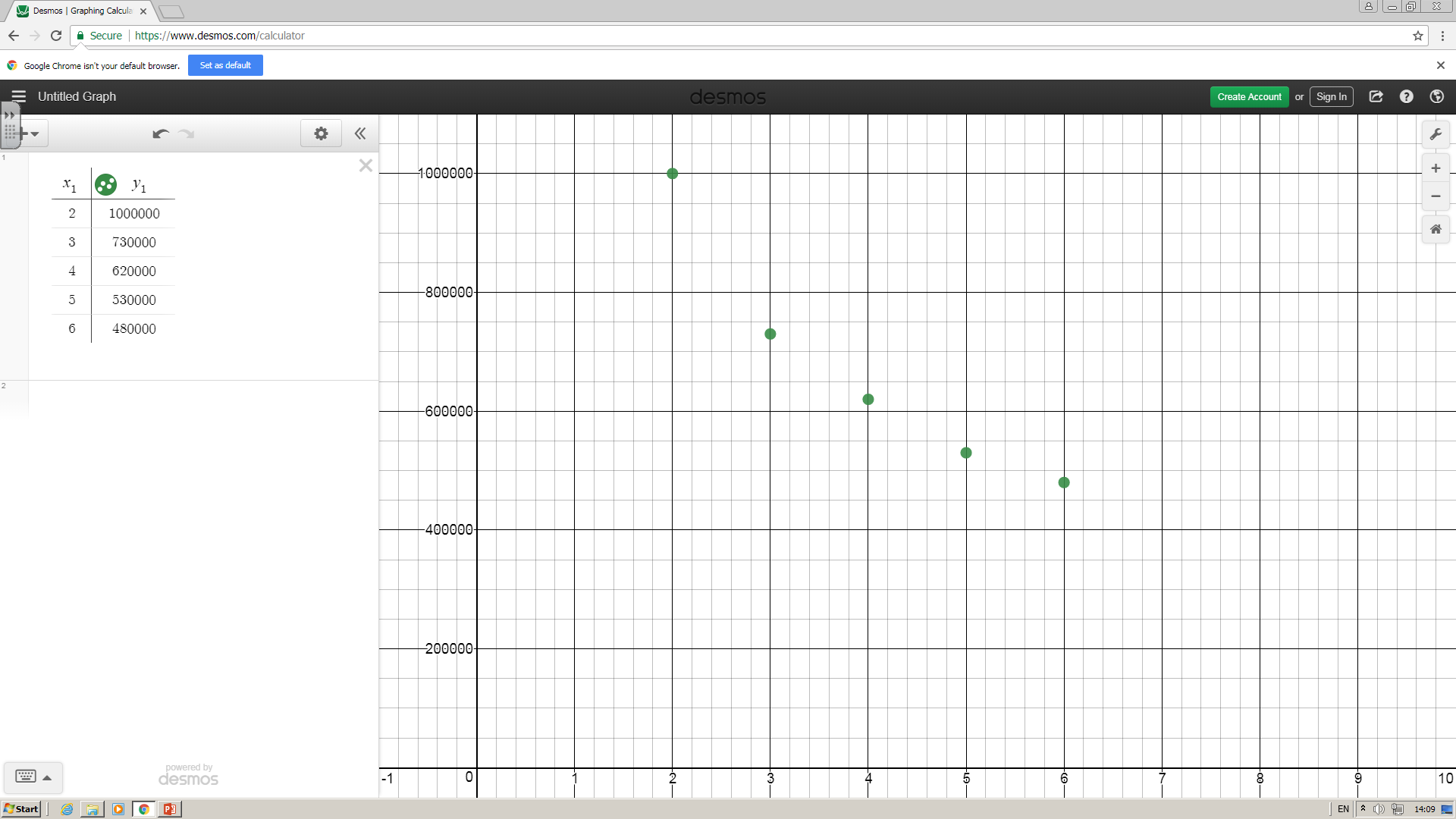 A scatter graph of this data would look like this!
14H
Exponentials and Logarithms
0.48
0.60
0.70
0.78
0.30
5.72
6
5.86
5.79
5.68
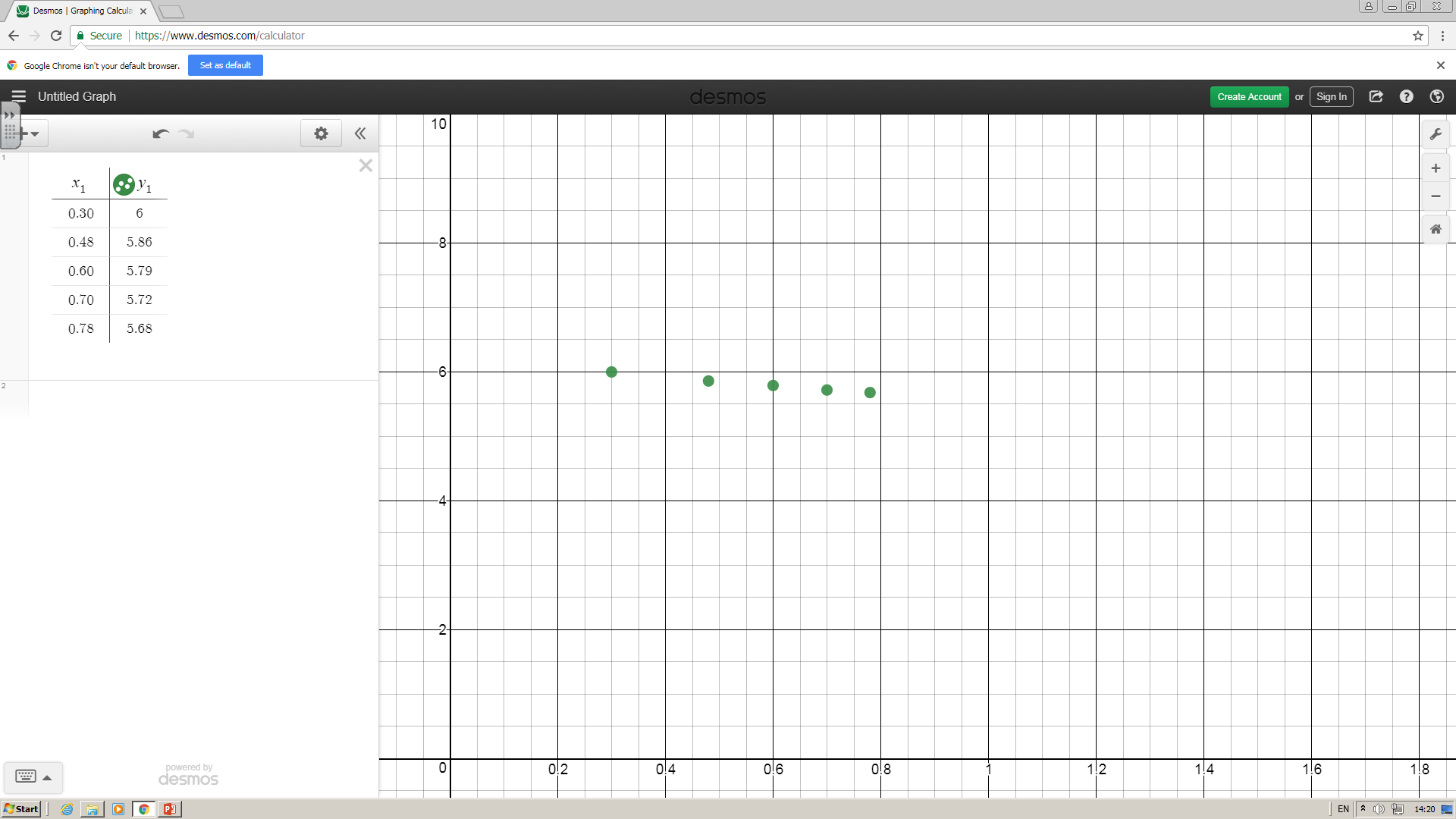 14H
Exponentials and Logarithms
Logarithms can be used to manage and explore non-linear trends in data
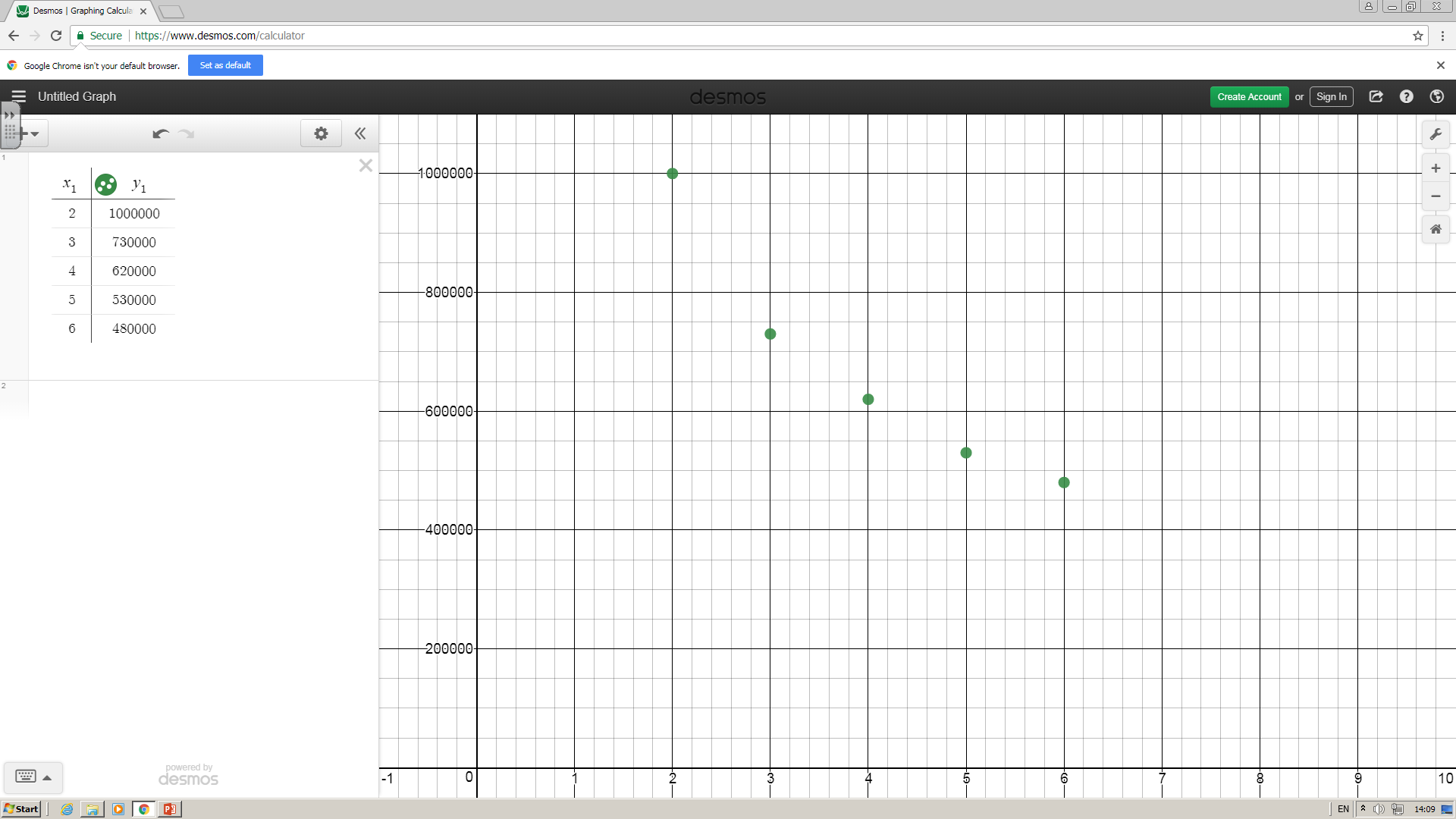 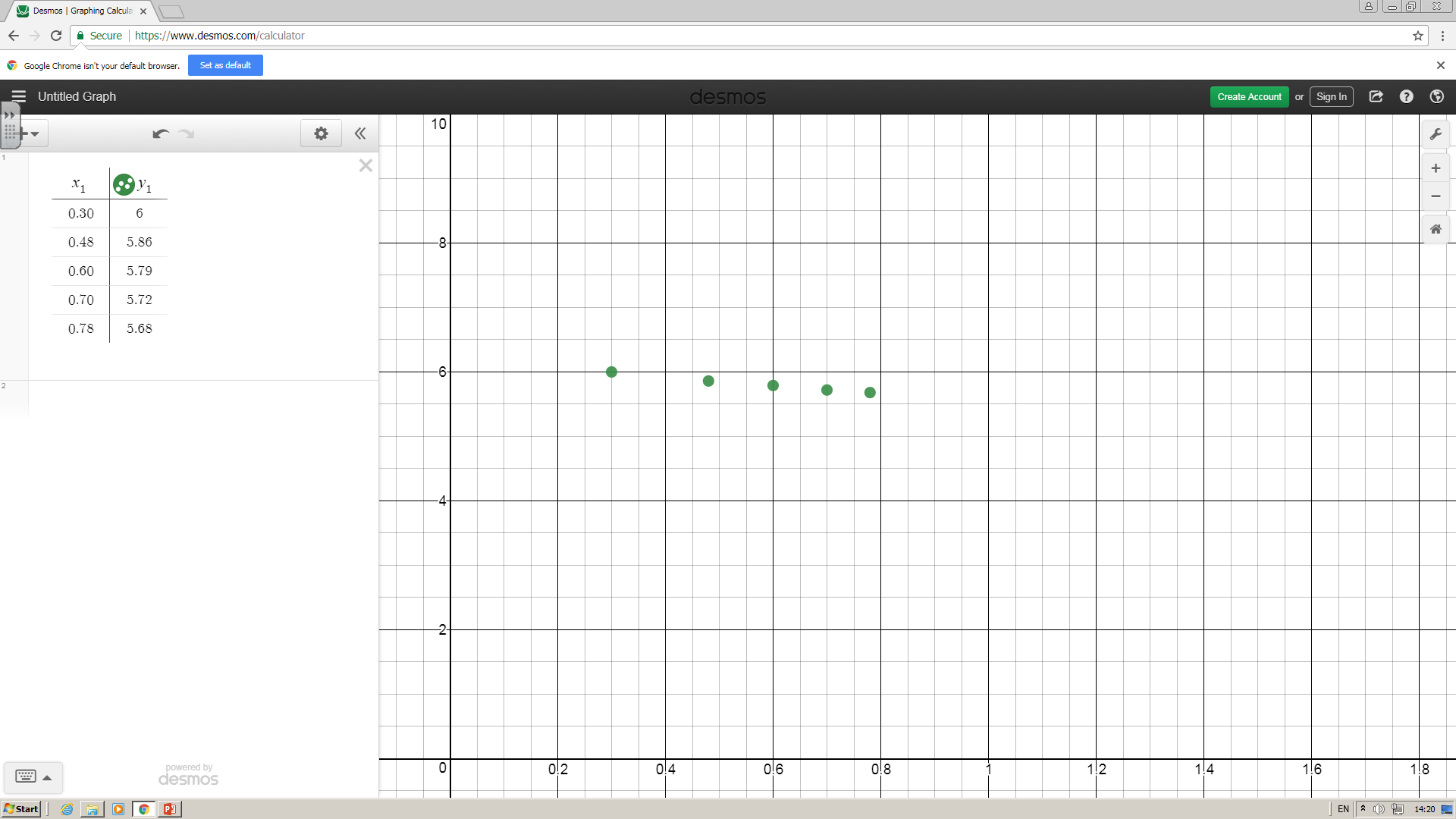 14H
Exponentials and Logarithms
0.48
0.60
0.70
0.78
0.30
5.72
6
5.86
5.79
5.68
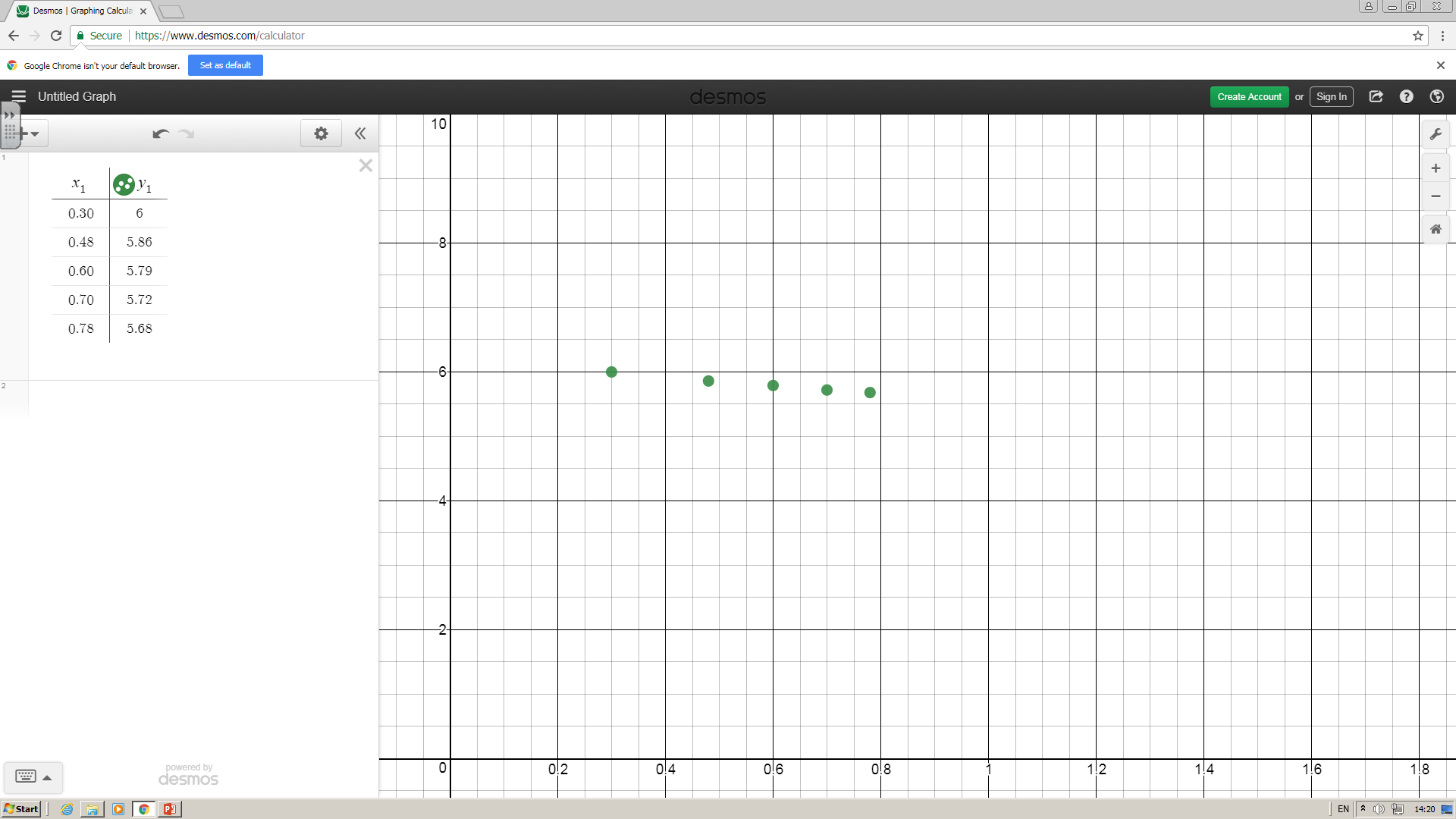 14H
Exponentials and Logarithms
Take logs
Addition law
Power law
14H
Exponentials and Logarithms
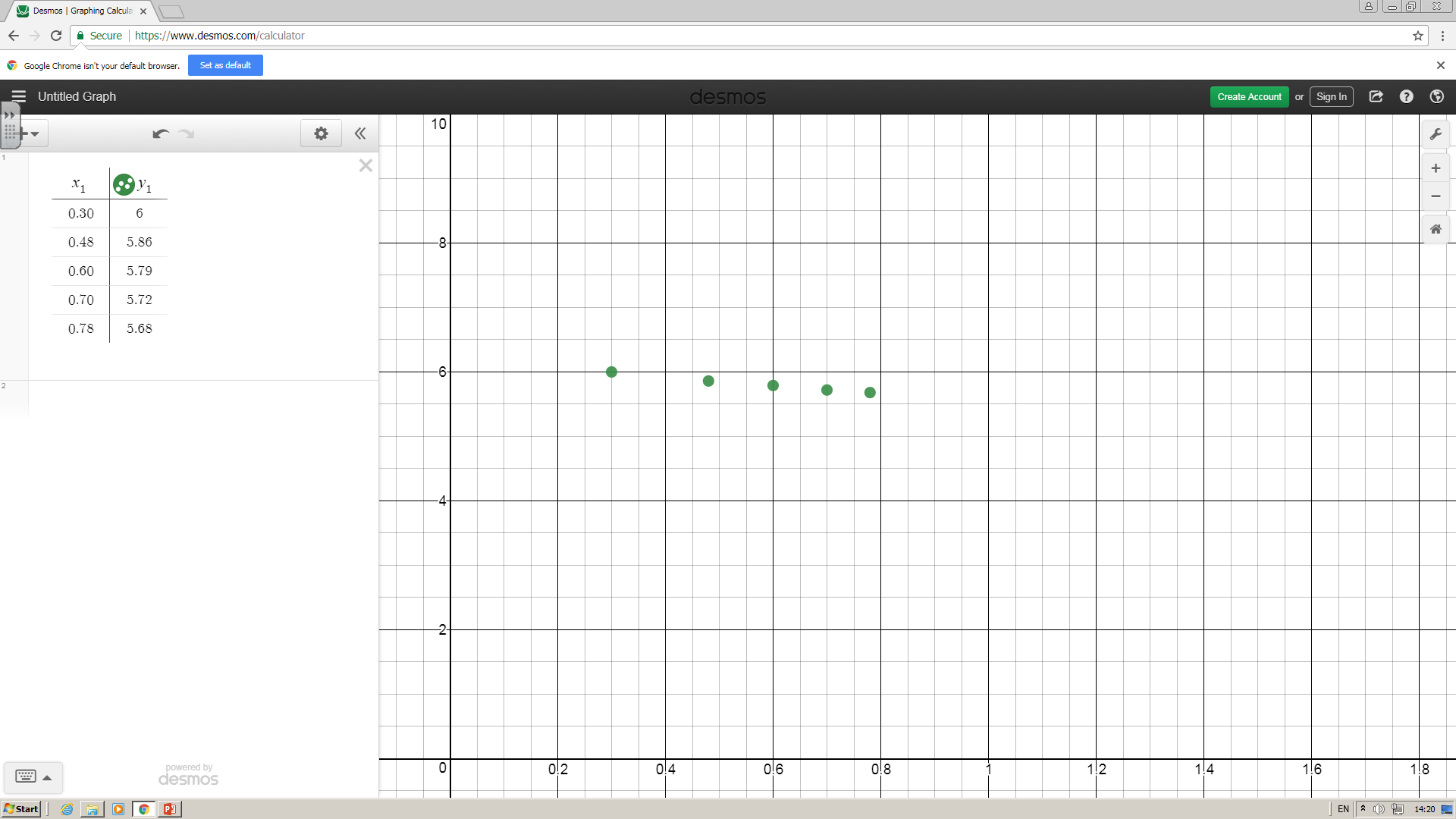 14H
Exponentials and Logarithms
Logarithms can be used to manage and explore non-linear trends in data
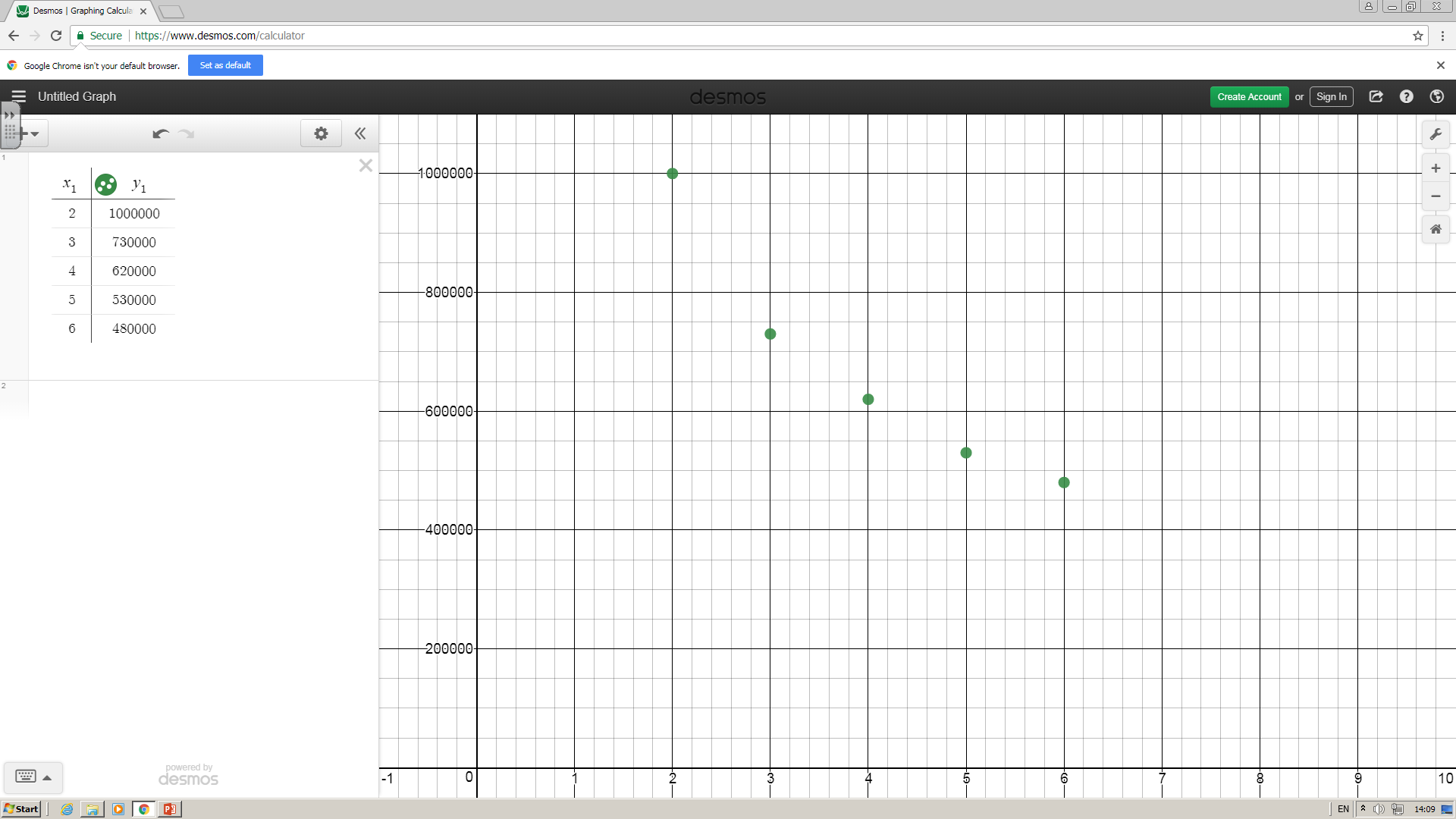 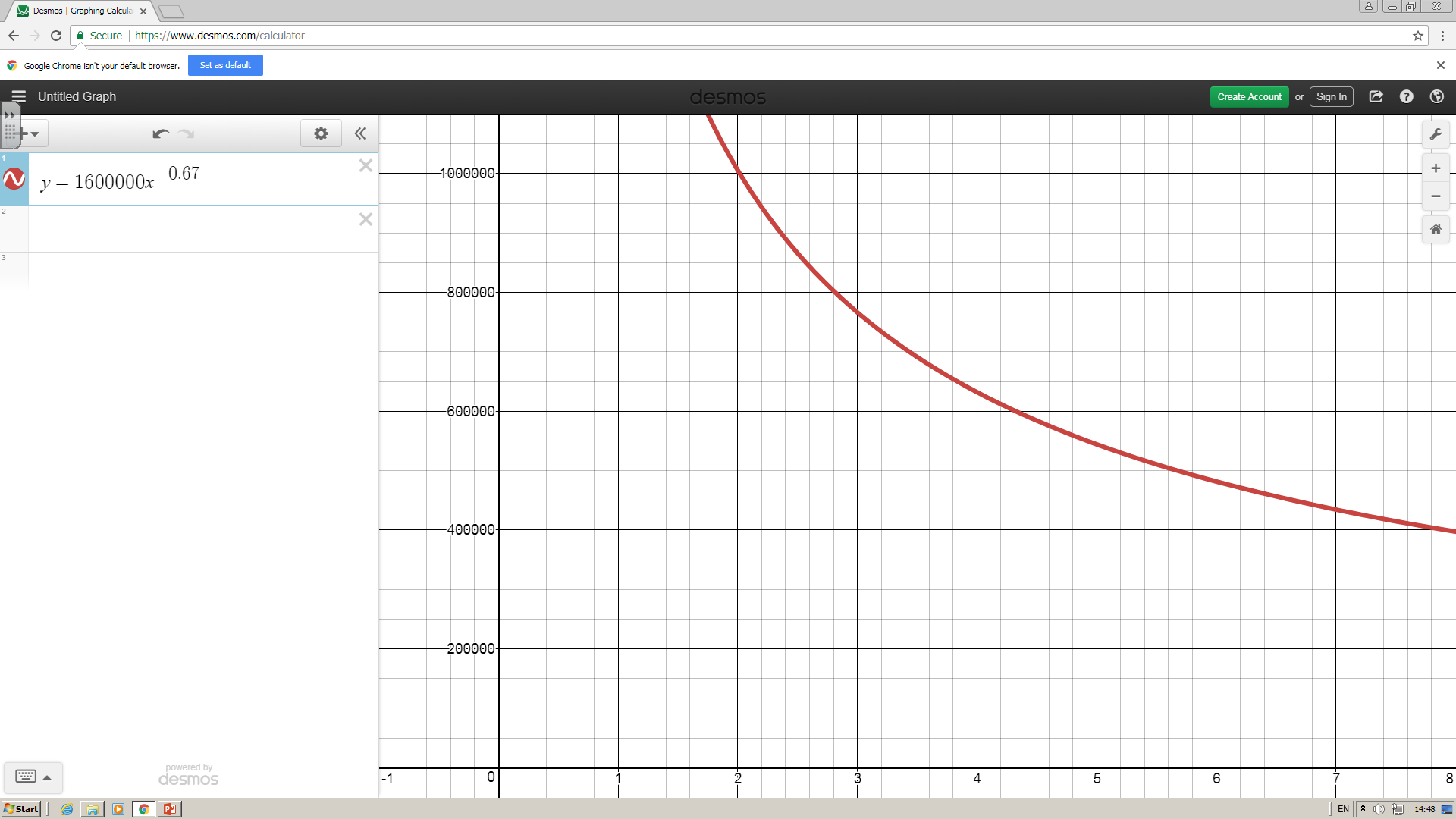 Calculated graph
Original data
14H
Exponentials and Logarithms
Take logs of both sides
Separate using the addition law
Use the power law
We can compare this with the straight line form…
We then have a constant
14H
Exponentials and Logarithms
Logarithms can be used to manage and explore non-linear trends in data

Note that the axes we use for these will be different to the previous example…
Ensure you check what form the equation is, as this will affect what you plot on the x-axis…
14H
Exponentials and Logarithms
Use the form above as a starting point…
Use the variables in the question
14H
Exponentials and Logarithms
Write without the logarithm
Separate using index laws
Rewrite the right part as a bracket
Calculate each power
You can compare this with the form suggested earlier…
14H
Exponentials and Logarithms
Calculate
So in this case, 100 gives the initial size of the bacteria population
14H